Морская прогулка
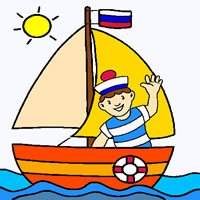 ЮНГА
Подросток на судне, обучающийся морскому делу и готовящийся стать моряком.
мальчишка корабельный, ученик матросов на больших кораблях судах.
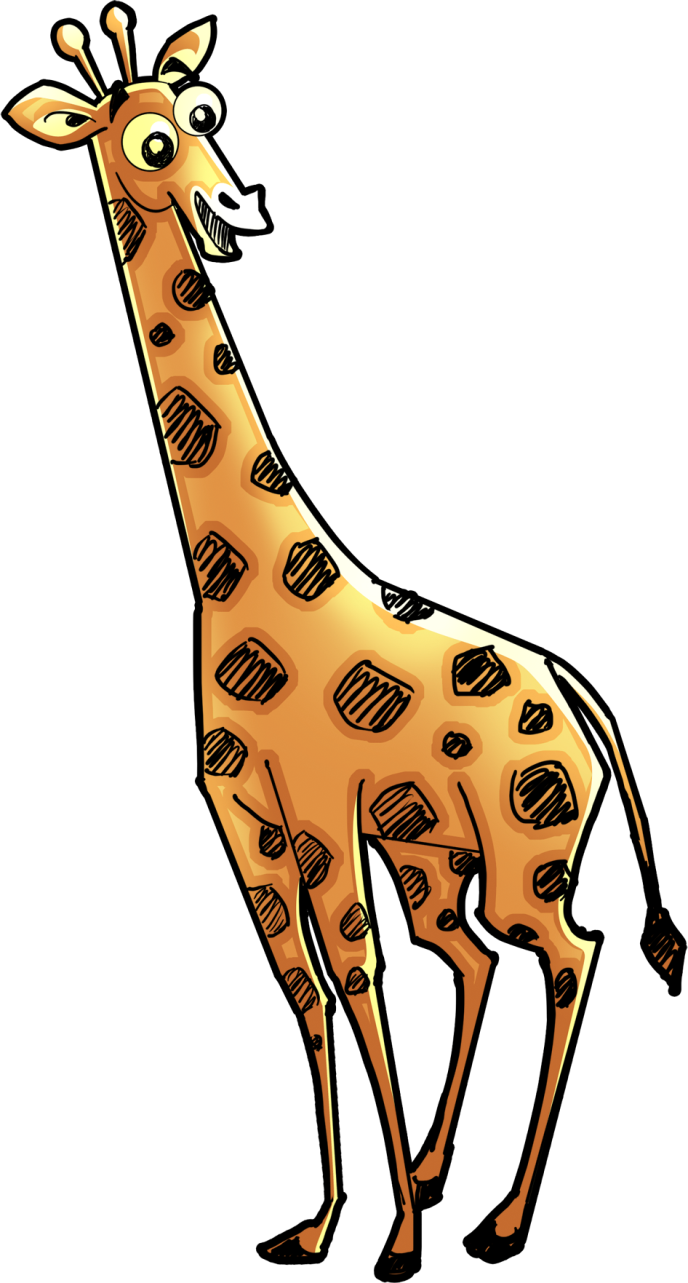 Нарисуй свое настроение